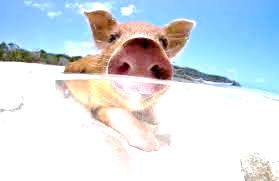 AMBIENTE CLIMATICO EN PRODUCCIÓN PORCINA
M.V. MORALES CAMILA
CATEDRA PROD.PORCINA
FAV-UNRC
AMBIENTE   FACTORES-FISICOS-SOCIALES-TERMALESBond y Kelly, 1960
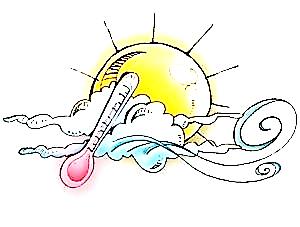 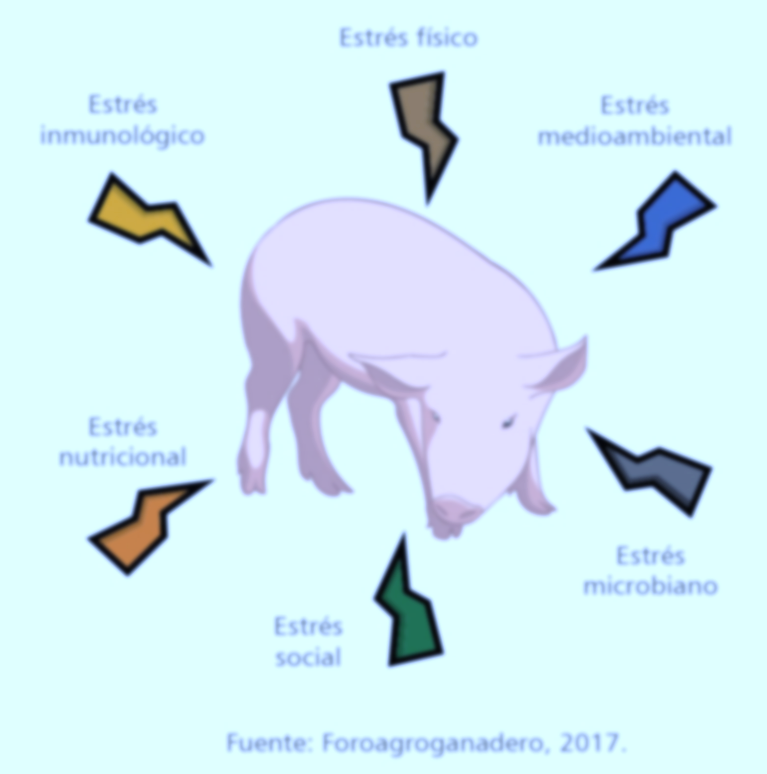 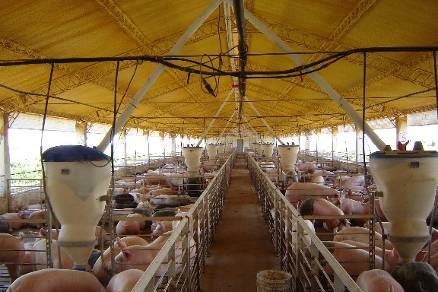 MICROCLIMA
PROPORCIONARCONFORT
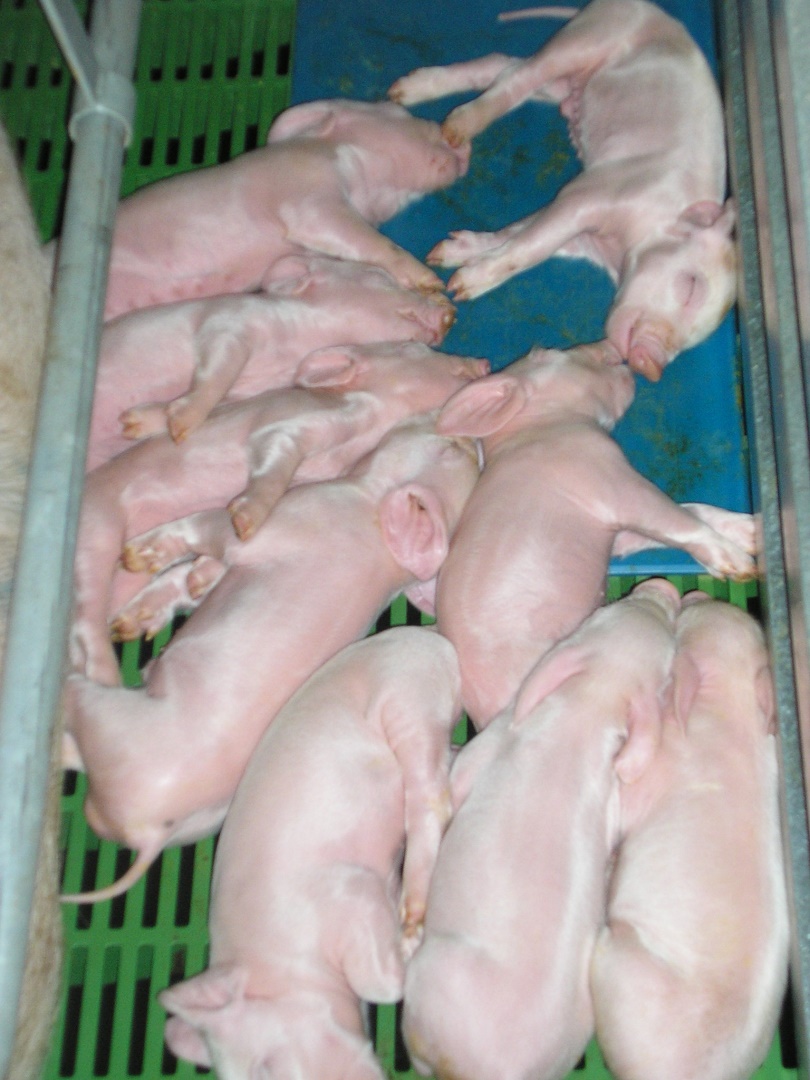 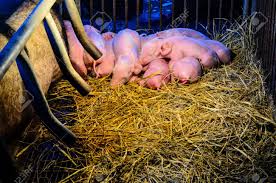 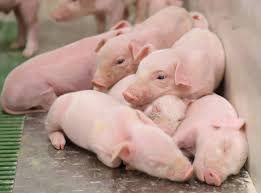 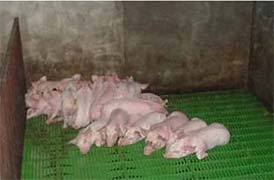 NECESIDADES FISICAS Y PRODUCTIVASDE ACUERDO A CADA CATEGORIA
CAMBIO DE PARADIGMA
Niveles Máximos de Producción” a 
“Niveles Más Económicos de Producción”
Evaluar COSTOS- BENEFICIOS EN INVERSIONES 

HOMBRE 
INFLUENCIA

GENOTIPO     AMBIENTE      MANEJO
MAXIMIZAR PRODUCCIÓN
las pérdidas económicas soportadas por la industria porcina de Estados Unidos debidas al estrés por calor se estimaron en alrededor de 300 millones de dólares por año (St-Pierre et al., 2003).
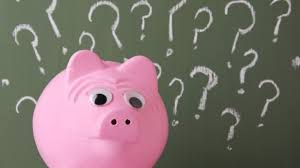 CALOR    los cuerpos no tienen calor, sino energía interna. Cuando una parte de esta energía se transfiere de un cuerpo a otro que se halla a distinta temperatura, se habla de calor. Esto sucede hasta que los dos sistemas alcancen el denominado equilibrio térmico.
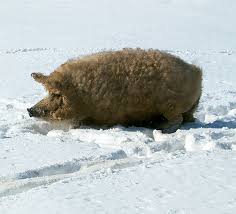 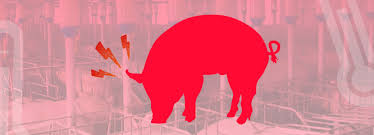 PRODUCCIÓN Y PERDIDA DE CALOR
POIKILOTERMOS
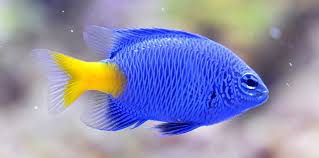 Animales de sangre             fría u EXOTÉRMICOS         No mantienen una                       temperatura corporal constante, ésta cambia al variar la temperatura ambiental porque No poseen mecanismos termorreguladores y el calor metabólico producidose disipa casi tan rápidamente como es producido.
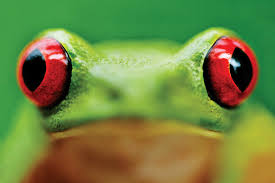 HOMEOTERMOS
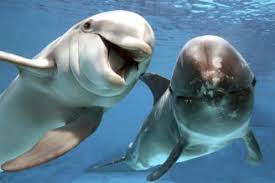 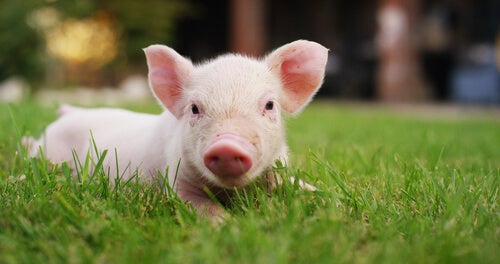 Animales de sangre caliente o endotérmos,
Poseen un sistema TERMOREGULADOR (Hipotálamo) pudiendo  a través de la                         oxidación  metabólica  de los                        alimentos y su actividad                                             muscular generar  calor                                                 propio.
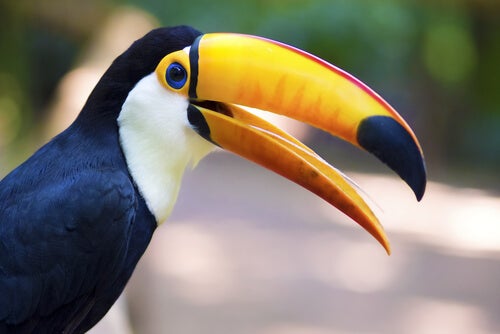 FISIOLOGIA ANTE TEMPERATURAS AMBIENTALES EN DESCENSO
+Reducción de la pérdida de calor mediante-Vasoconstricción periférica-Incrementando la aislación corporal-Búsqueda de protección-Reducción del área superficial
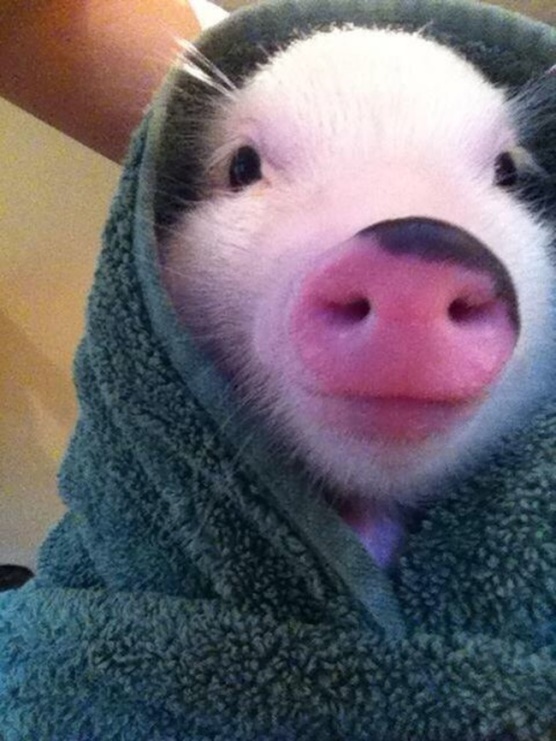 +Incremento en la producción de calor mediante
-Incrementando el consumo del alimento
-Incrementando la actividad física
-Buscando la exposición a fuentes de calor
ANTE TEMPERATURAS AMBIENTALES EN INCREMENTO
+Incremento de la pérdida de calor mediante- Vasodilatación periférica- Disminución de la aislación corporal - Incrementando la superficie corporal- Incrementando el enfriamiento evaporativo- Evitando la exposición a fuentes de calor
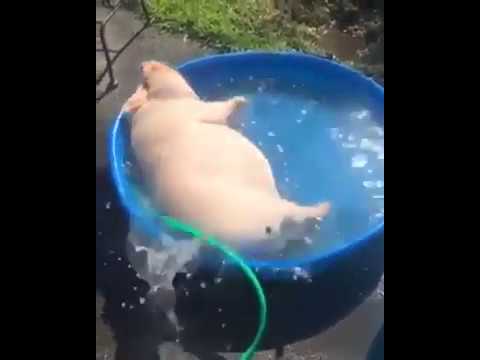 +Reduciendo la producción de calor mediante
-Reduciendo el consumo de alimento
-Reducción de la actividad física
PÉRDIDAS O GANANCIAS DE CALOR NO-EVAPORATIVAS
Las perdidas de calor no-evaporativas se denominan también Calor Sensible o Calor Perceptible. Y estas contribuyen a elevar las temperaturas de los alojamientos.
-RADIACIÓN: intercambio de calor entre dos objetos que no están en contacto.
Las velocidades del aire deben ser bajas, para que el calentamiento infrarrojo sea efectivo.
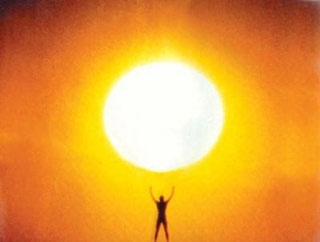 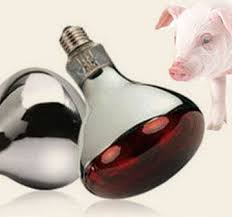 CONVECCIÓN: Es el flujo o transferencia de calor mediante el movimiento del aire o del agua sobre la piel del animal.
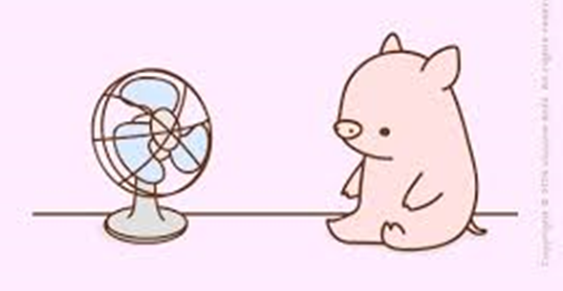 CONDUCCIÓN:
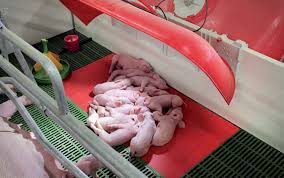 Es el flujo o transferencia de calor entre un animal y cualquier superficie EN CONTACTO.
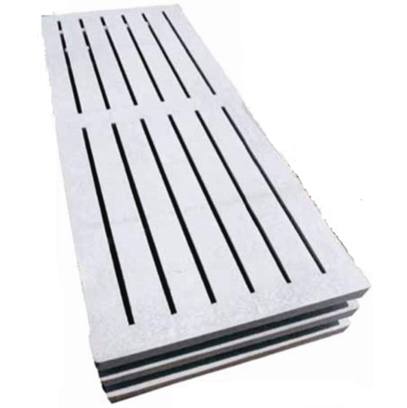 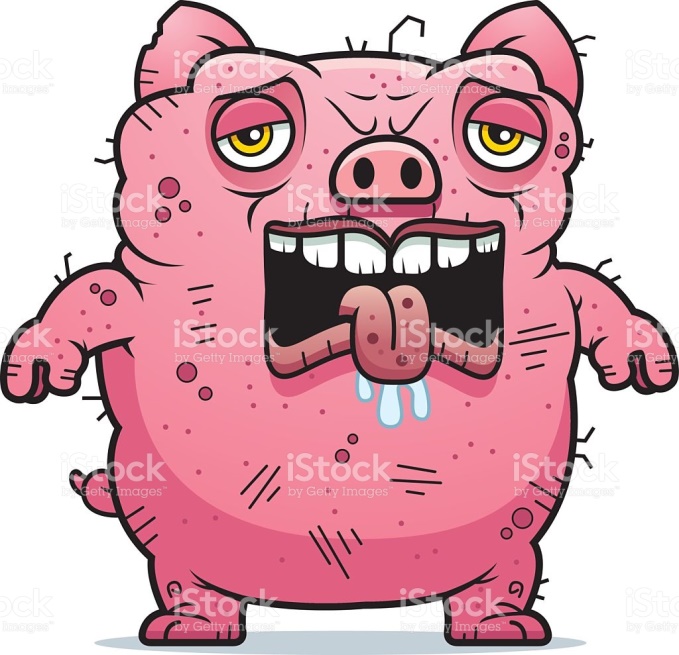 PÉRDIDAS DE CALOR POR EVAPORACION
-Calor latente de vaporización del 
  agua ,es un cambio de estado que implica
  el intercambio de calor, dando como 
  resultando el enfriamiento de la superficie.
-Los cerdos parecen NO transpirar, ya que poseen glándulas 
  sudoríparas atrofiadas. 
-Con una frecuencia respiratoria superior a 50/minuto, 
indica estrés por calor 
en los porcinos.
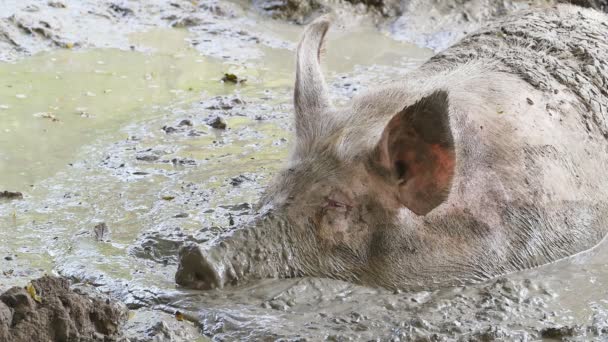 Importancia del barro y la frecuencia respiratoria.
IMPORTANCIA RELATIVA DE LAS DISTINTAS FORMAS DE INTERCAMBIO CALORICO
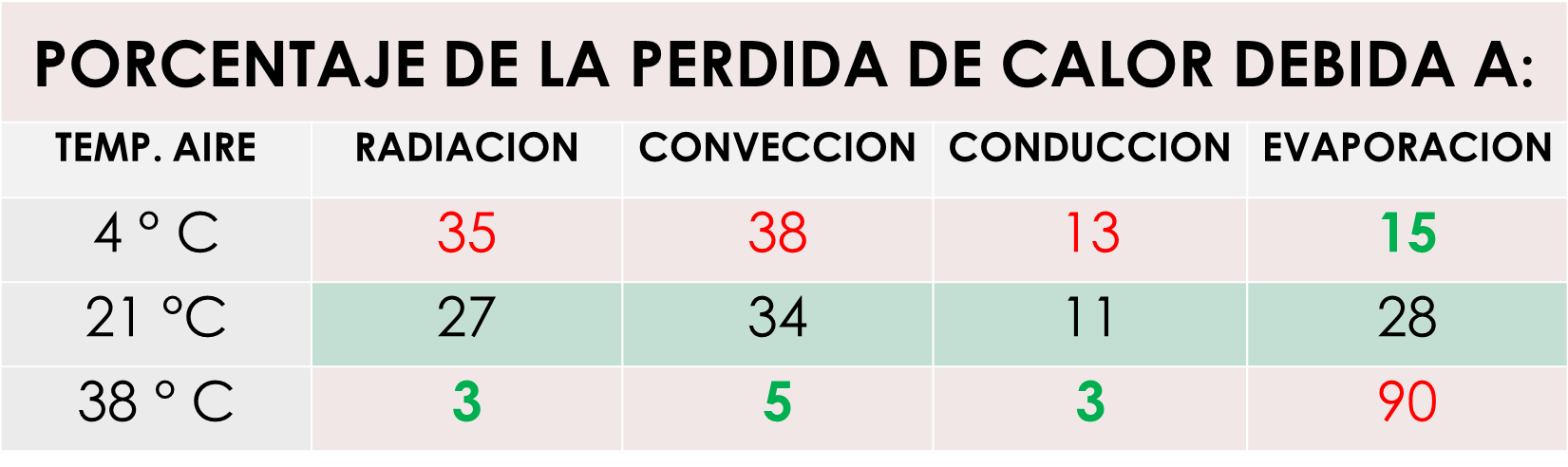 AL AUMENTAR LA TEMPERATURA AMBIENTE HAY UN INCREMENTO DE LAS PÉRDIDAS EVAPORATIVAS
DIAGRAMA METABOLICO, REPRESENTACIÓN DE LA RELACIÓN ENTRE LA TEMPERATURA DEL AIRE, LA PRODUCCIÓN DE CALOR DE UN CERDO DE 60kg CON UN CONSUMO DE E.M. DOS VECES MANTENIMIENTO.
Zona Termoneutral: La tasa de producción metabólica de calor es mínima e independiente de la temperatura del aire.
                     Este nivel de producción de calor, 
            es denominado Tasa Metabólica en Reposo (Mtn), 
Temperatura Crítica Inferior (Tci): Es el limite inferior de la zona termoneutral
Temperatura Crítica Superior  (Tcs): Es el límite superior de la zona termoneutral.
                Su magnitud depende de la tasa metabólica, 
                aislación térmica y de la habilidad del animal
                     para disipar calor por evaporación.
TEMPERATURAS OPTIMAS O de CONFORT PARA LOS CERDOS
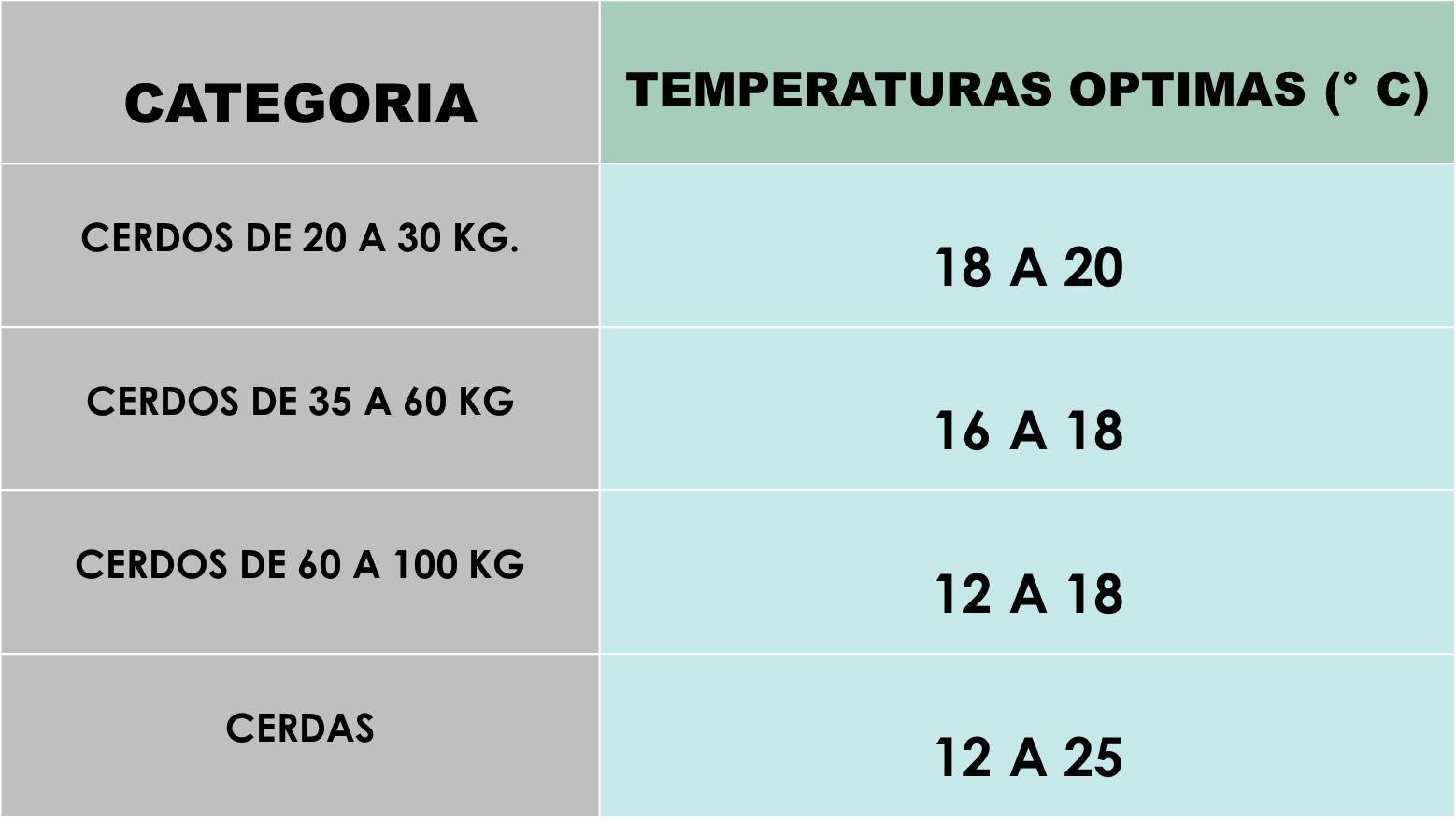 AL NACIMIENTO LA Tci ES CERCANA A LOS 34ºC, APROX. A LAS 48 HS ES DE 30,1ºC
PROBLEMAS CON LAS ALTAS TEMPERATURAS. CONTROL DEL ESTRÉS POR CALOR
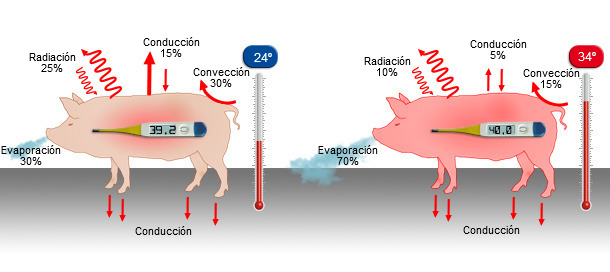 El aumento de la temperatura ambiental hace que la transferencia de calor sea menos eficiente debido a la reducción del gradiente térmico necesario entre la piel y la temperatura del aire (Hillman et al., 1985)
-Afecta la espermatogénesis
-Reducción en el consumo de alimento.
Entre 20 y 30ºC es de 9, 32 y 55 gr/día/ºC, para cerdos de 25, 50 y 75 kg de peso vivo, respectivamente.
Hembras adultas hasta -75gr/ºC por encima de los 19°C
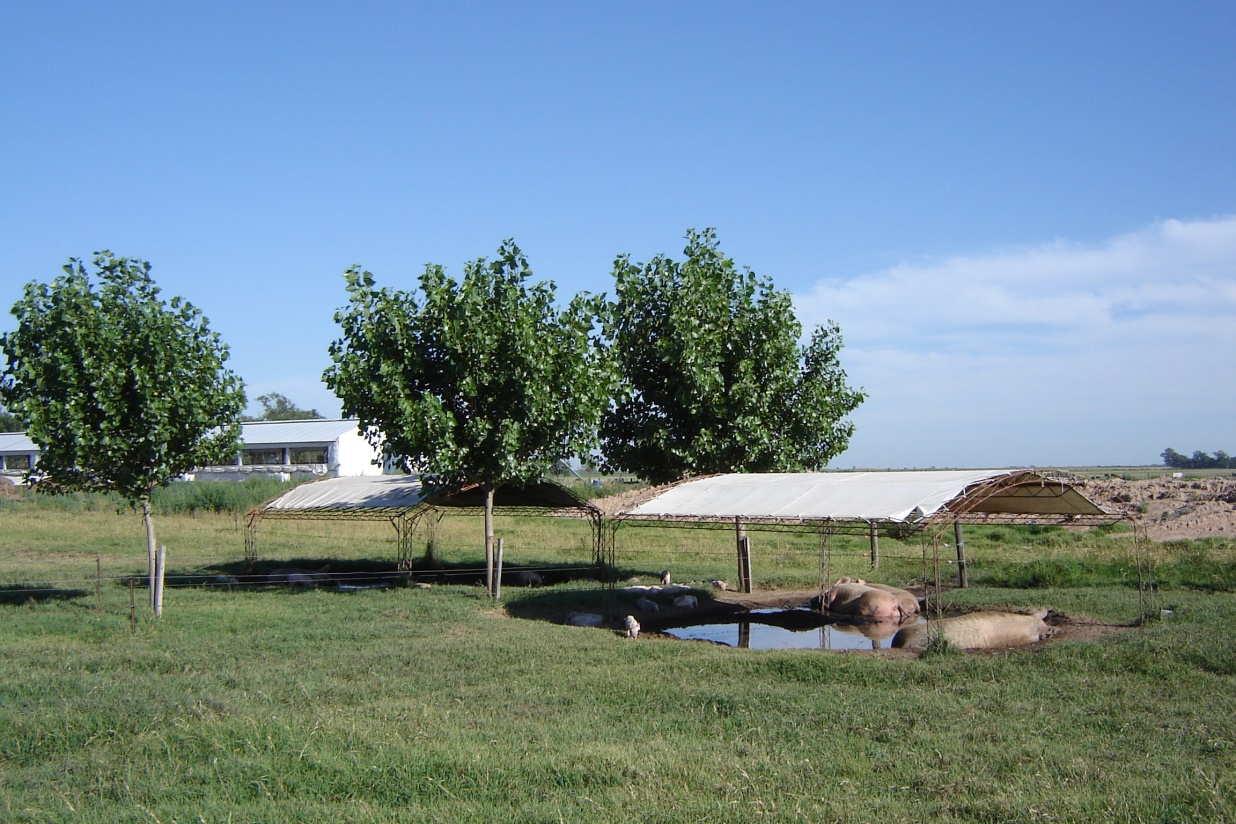 SOMBRAS
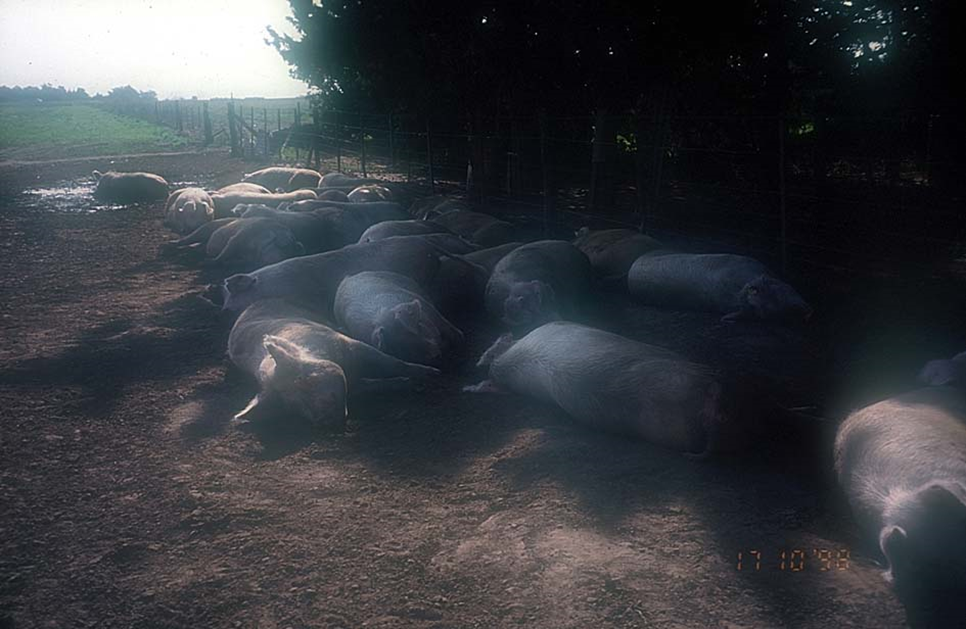 Sombreaderos: 1,8 a 2,3 M2 por animal
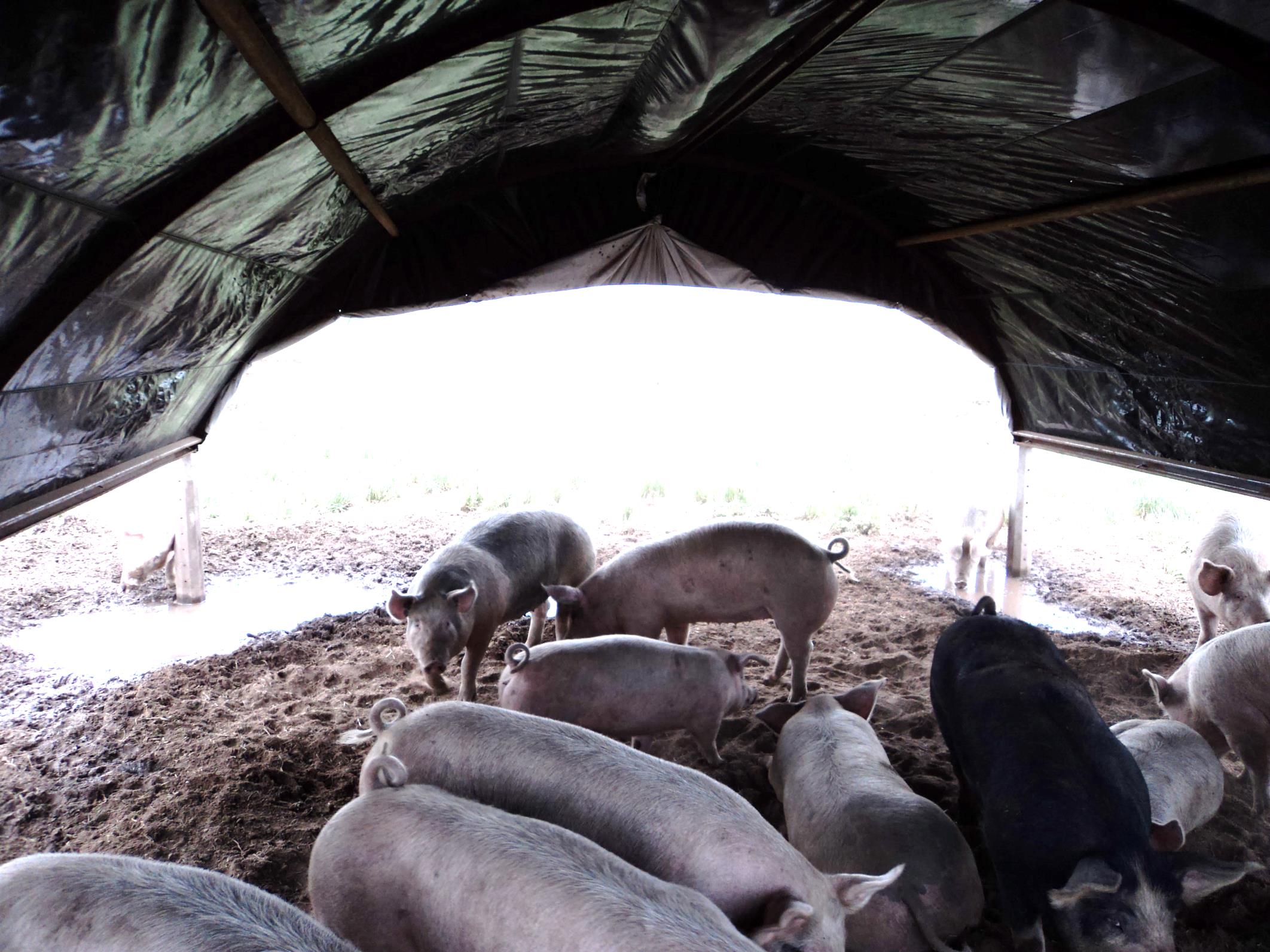 Reparos
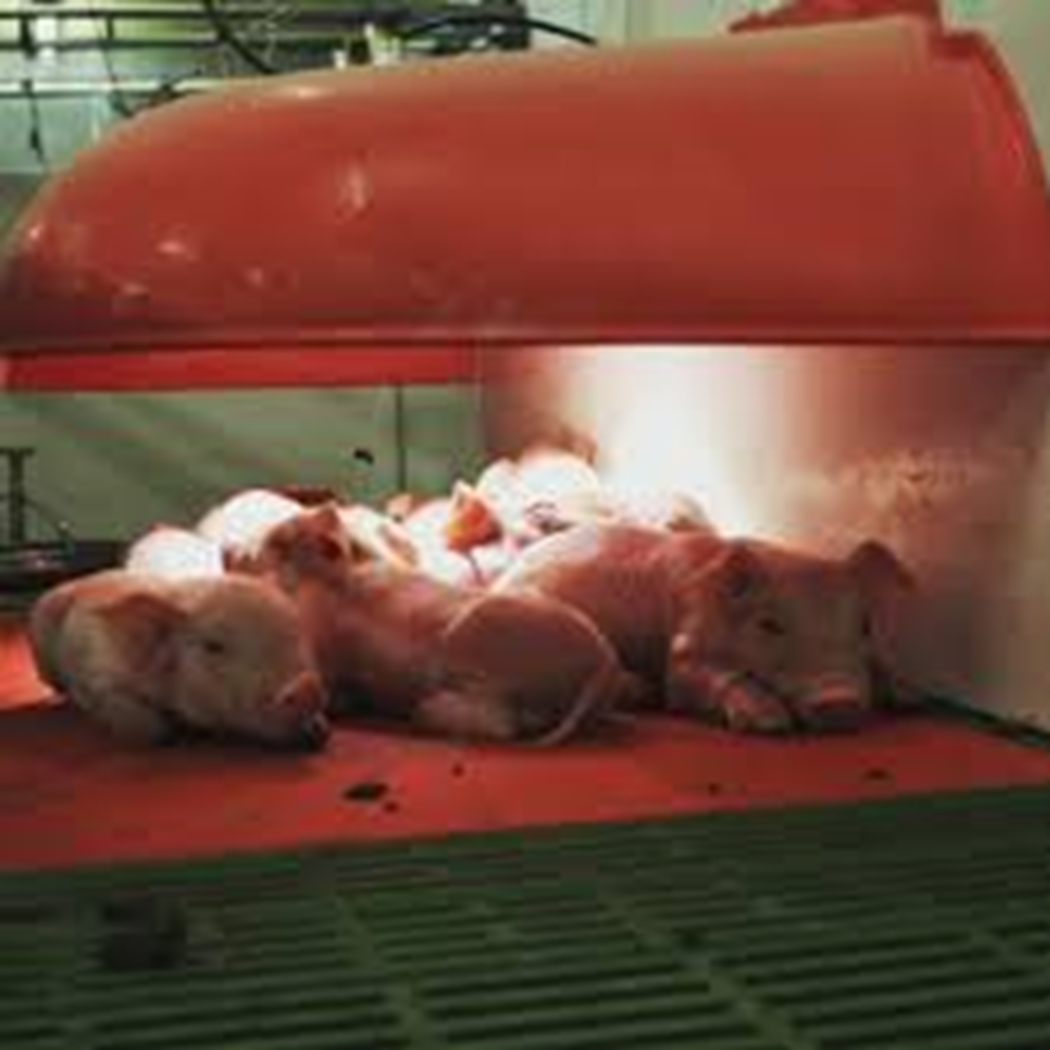 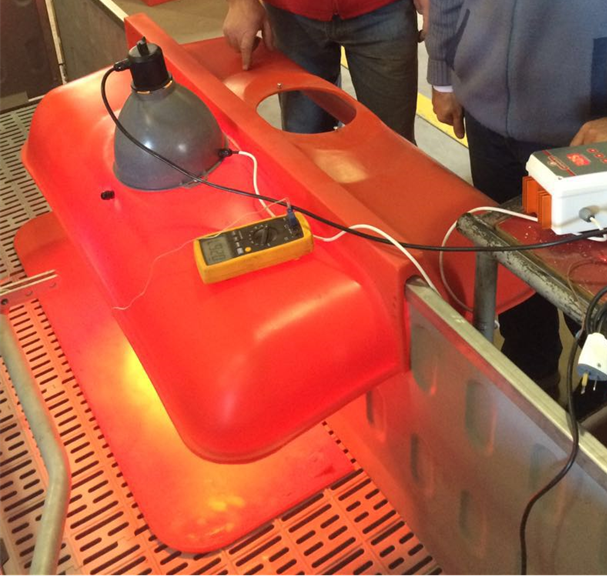 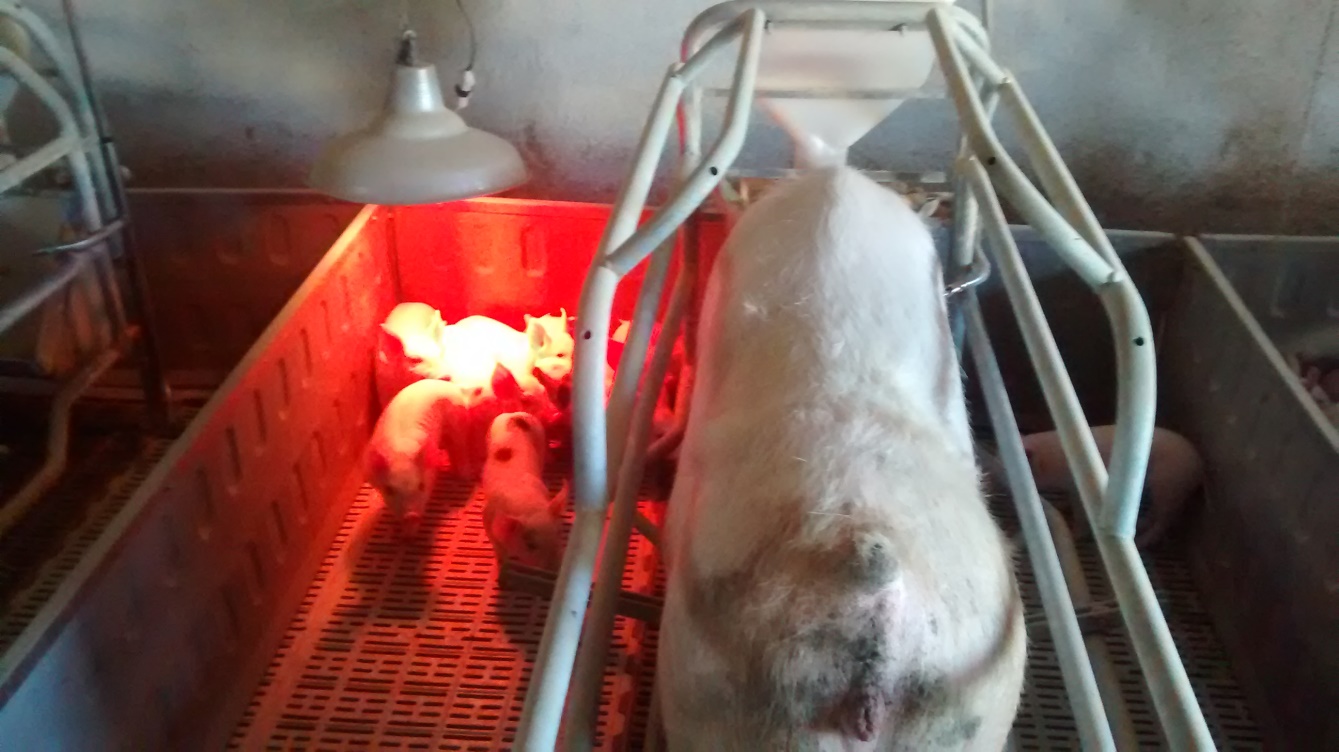 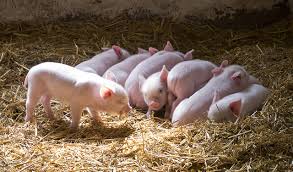 ENFRIAMIENTO EVAPORATIVO
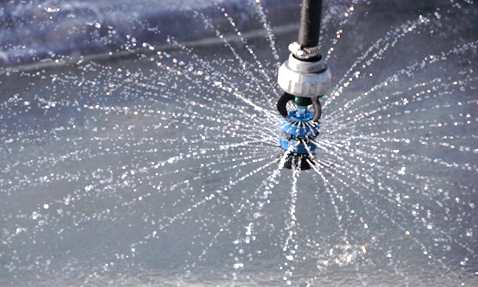 Aspersores:
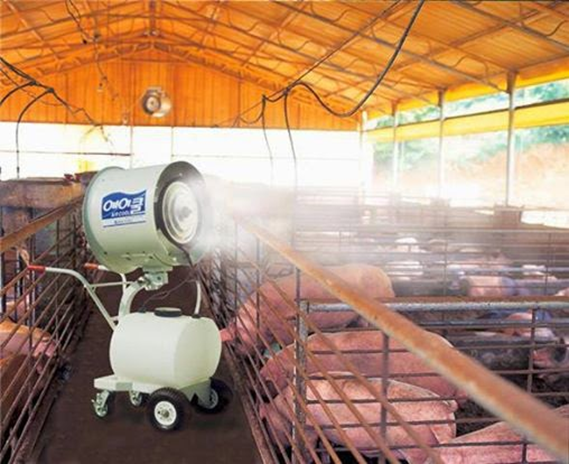 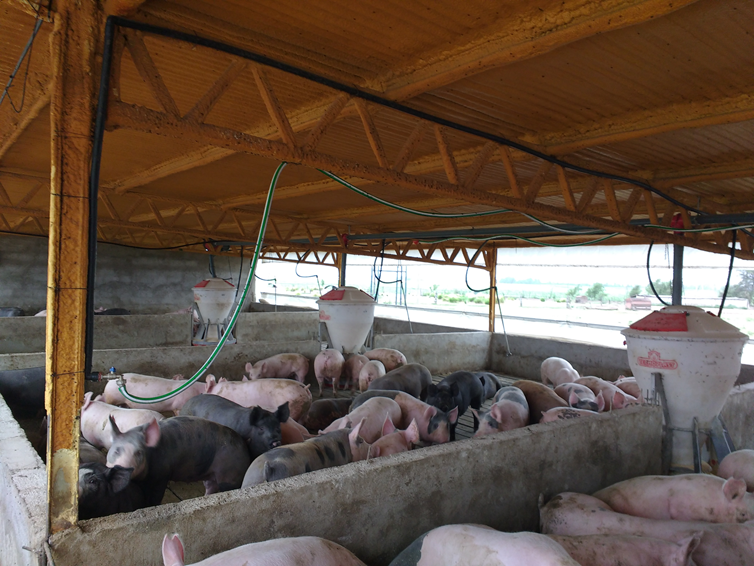 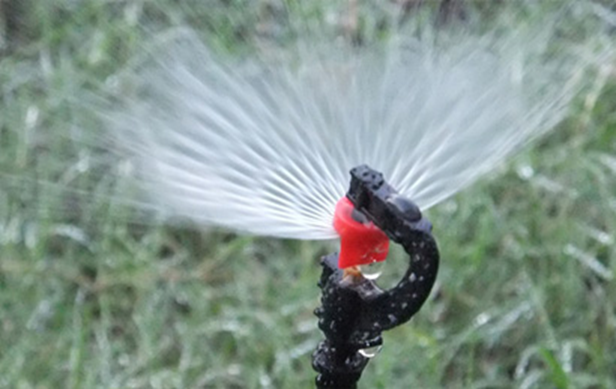 Nebulizadores
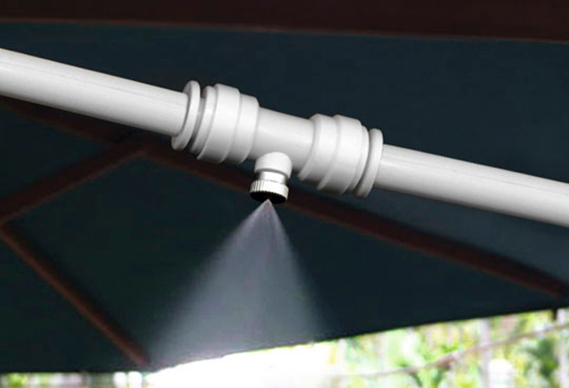 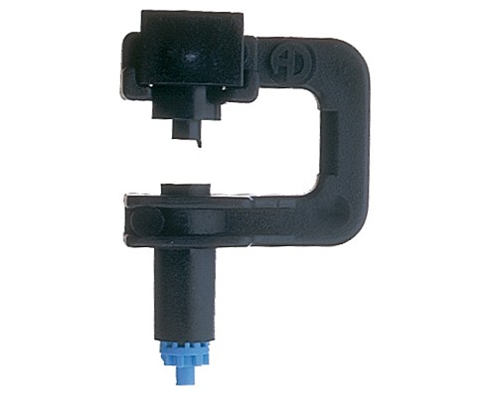 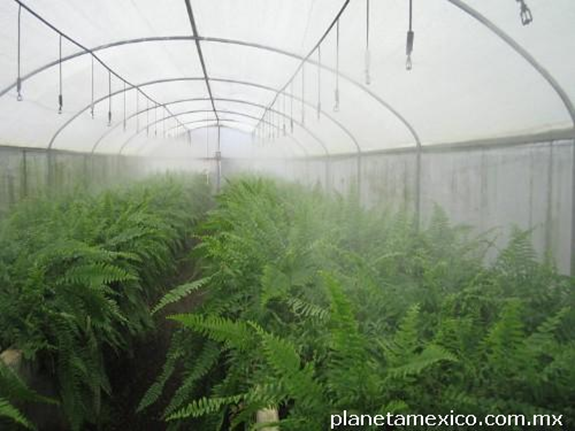 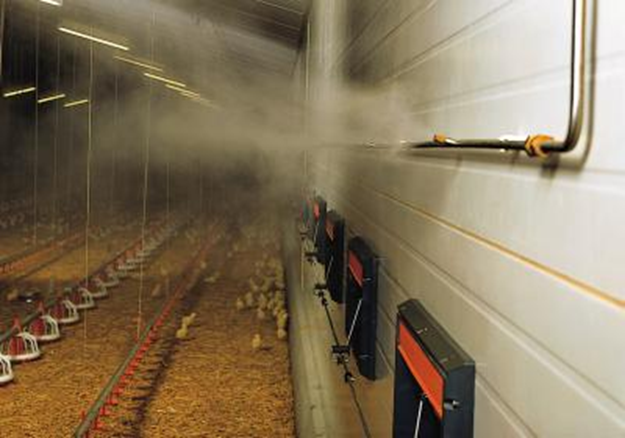 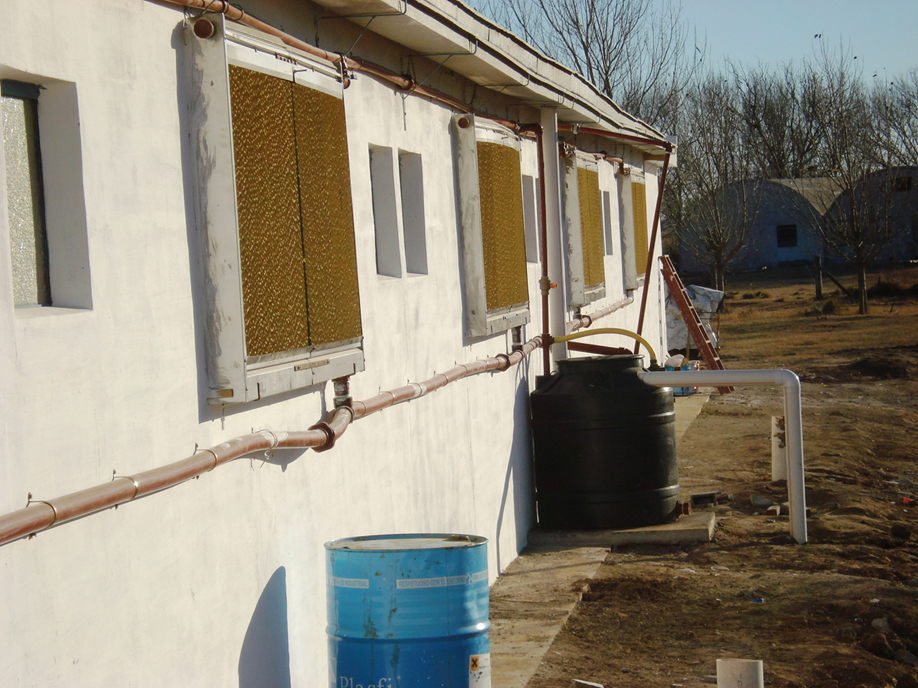 Paneles de enfriamiento:
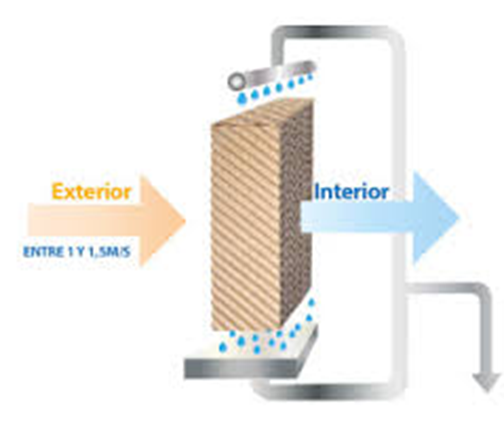 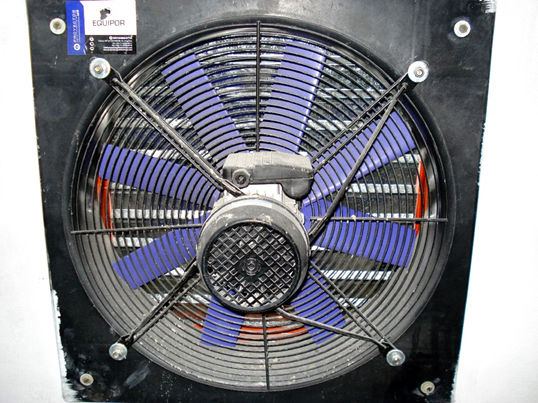 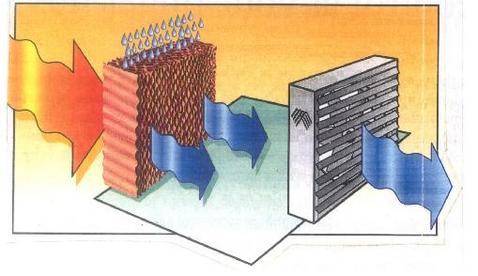 EFECTOS DEL ENFRIAMIENTO EVAPORATIVO EN LOS PORCINOS
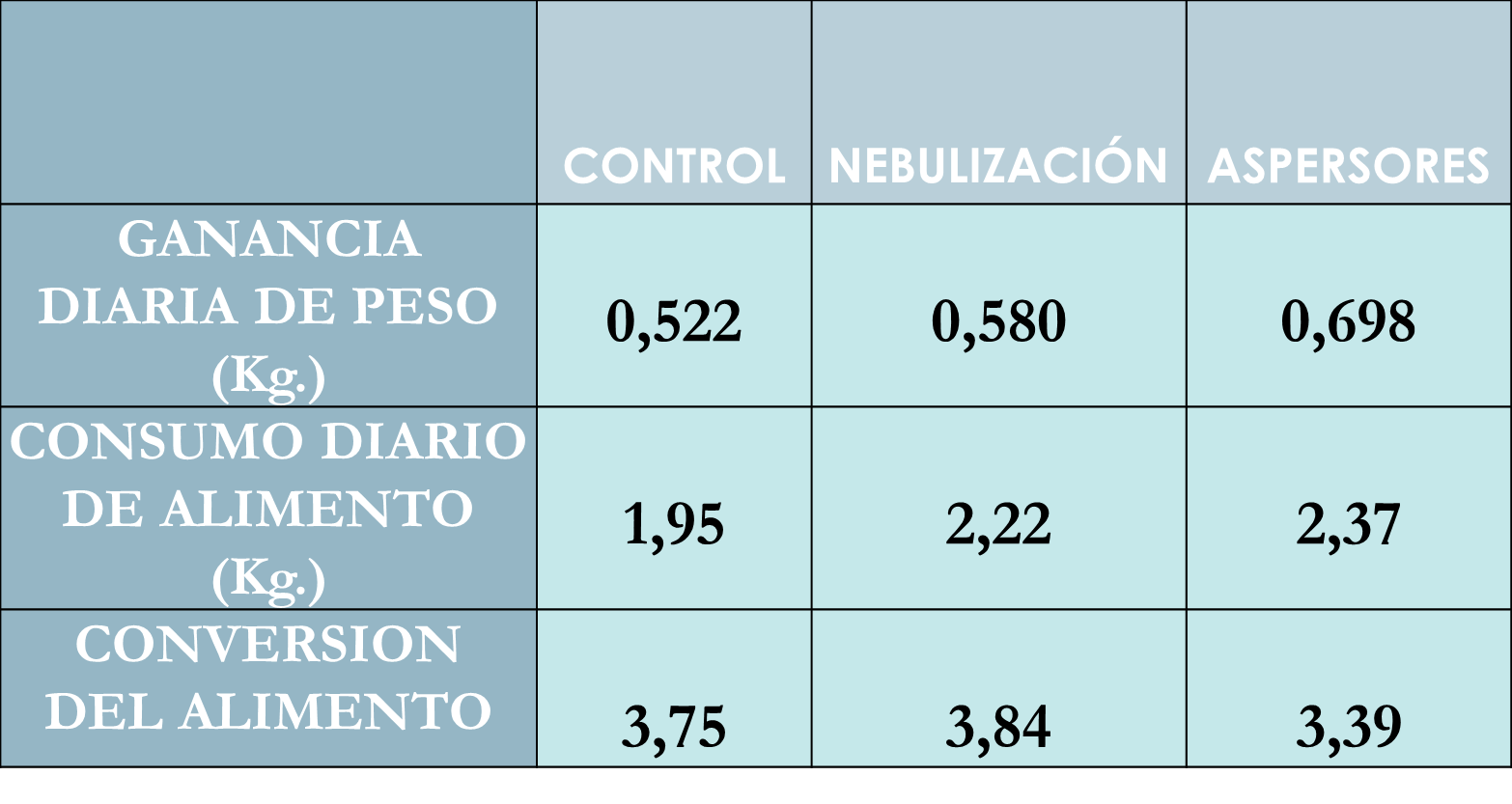 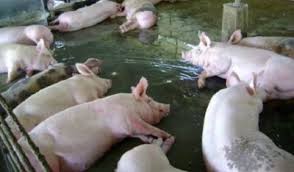 Charcos:
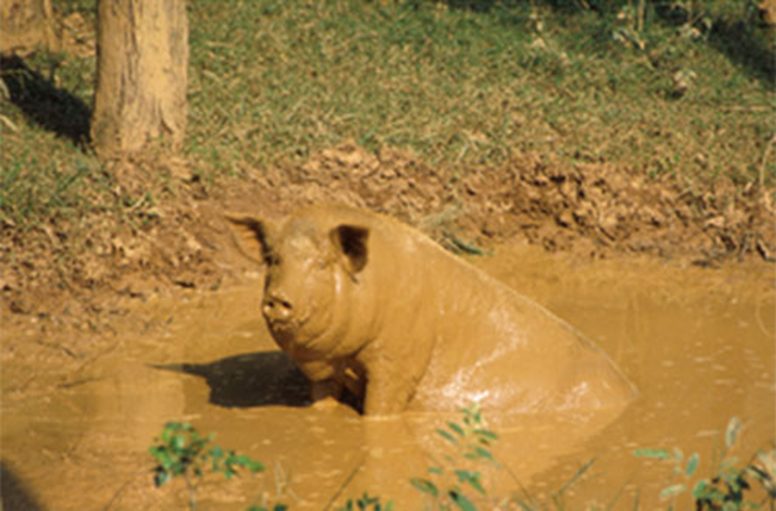 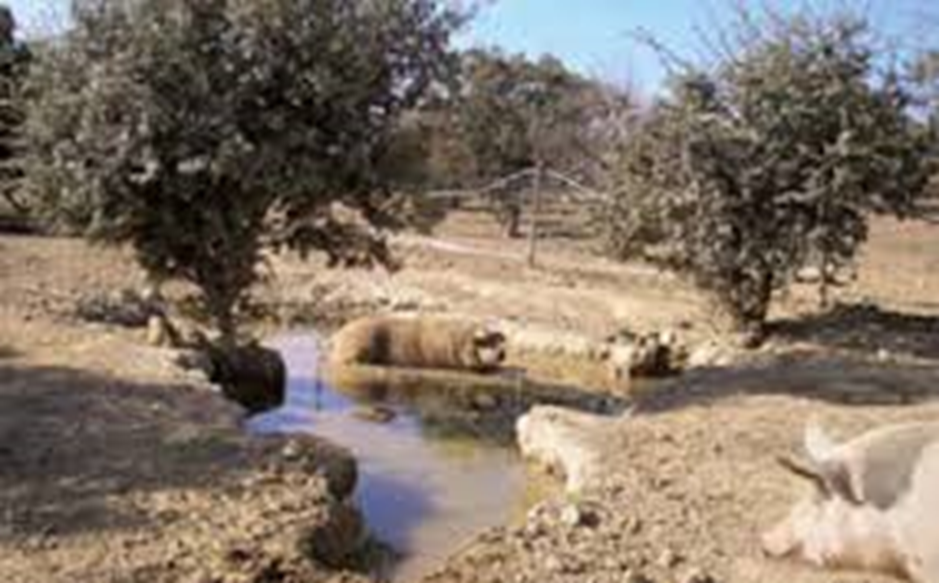 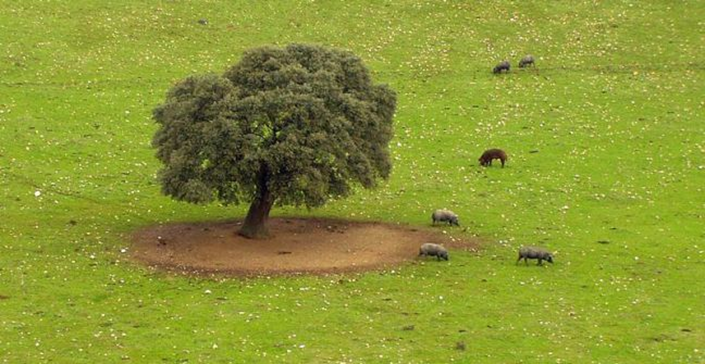 Pasturas o Cobertura Vegetal
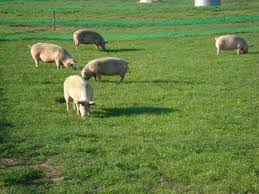 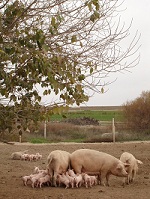 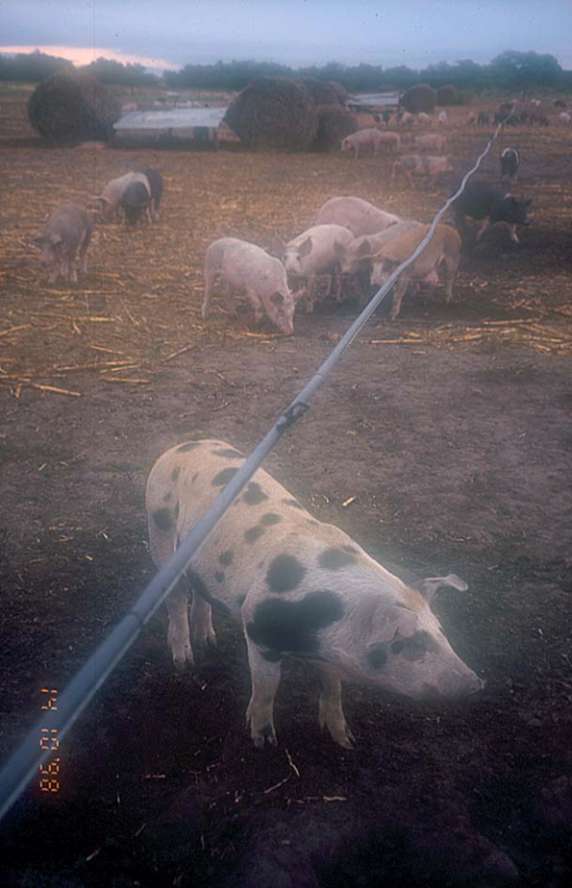 Goteo
EXIGENCIAS DE AGUA (LITROS/ANIMAL/DÍA) Y FLUJO DE LOS BEBEROS (LITROS/MINUTO) PARA CERDAS Y CERDOS EN CRECIMIENTO Y TERMINACIÓN (BODMAN, 1994)
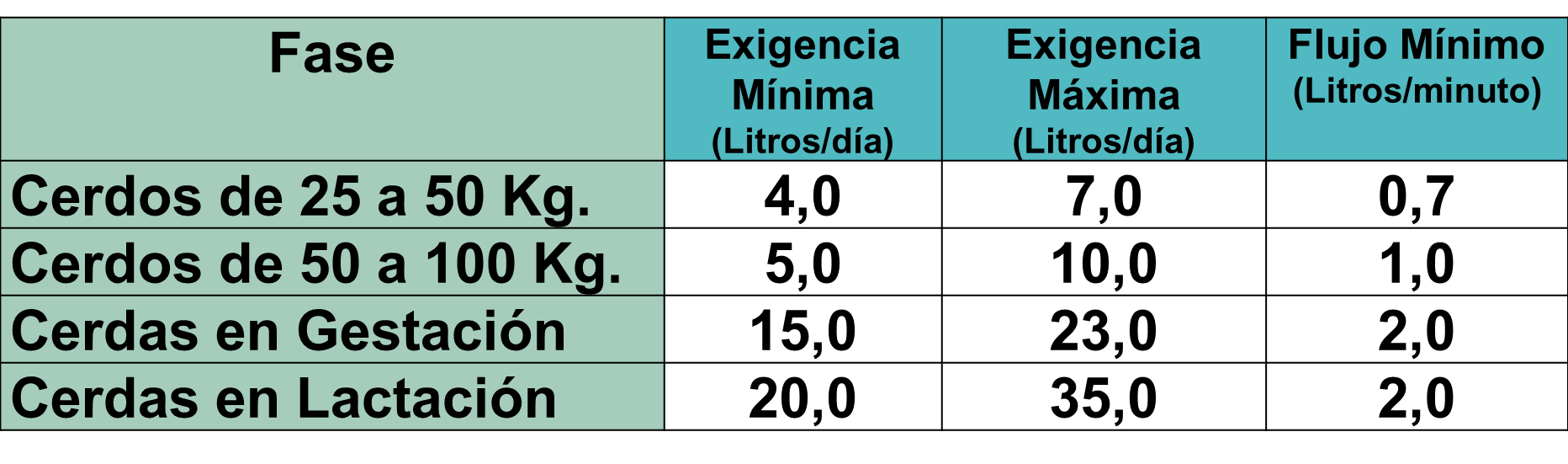 La Temperatura del agua debe estar entre 12°-18°
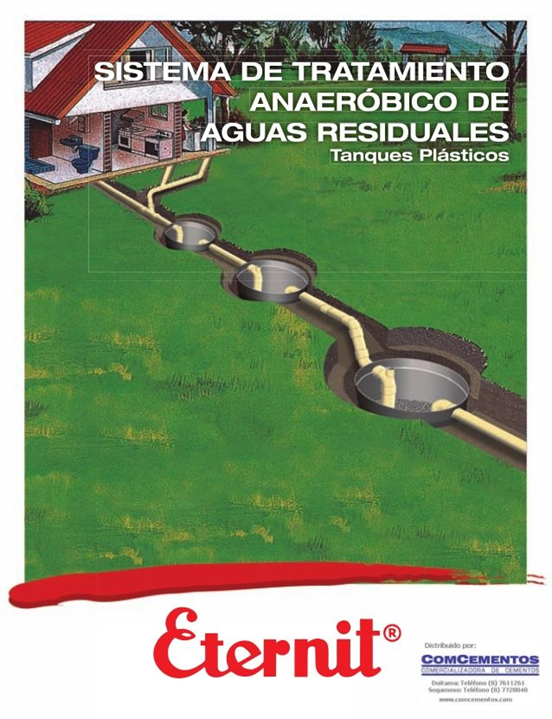 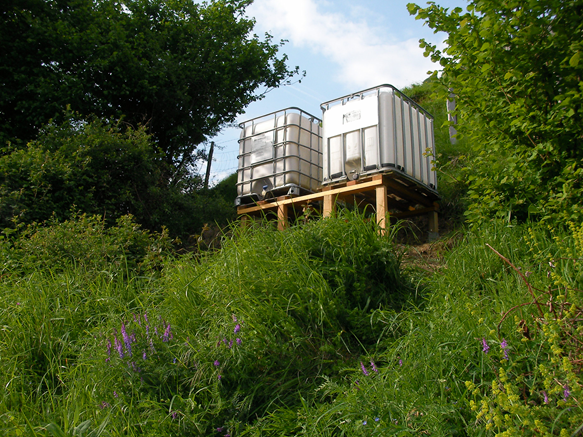 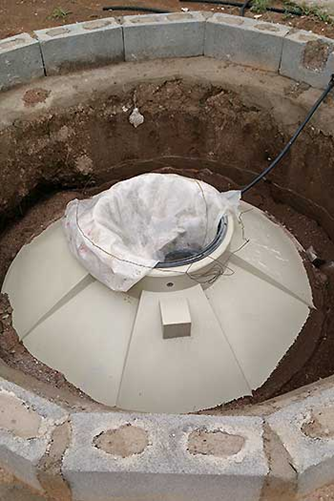 PROTECCIÓN

AISLACION

ENTERRAMIENTO
Alimentos =  Ingesta diaria e incremento calórico
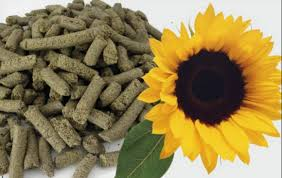 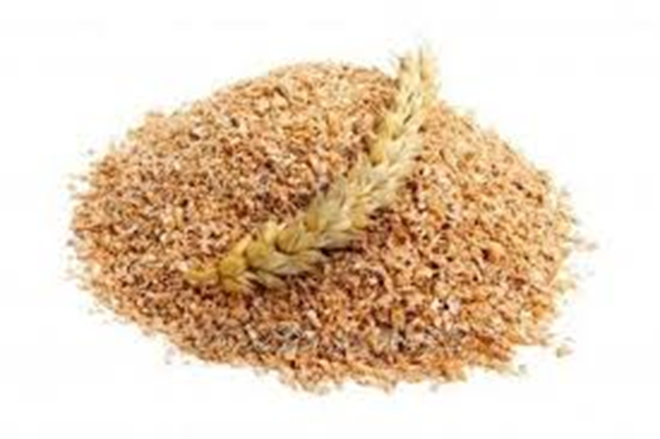 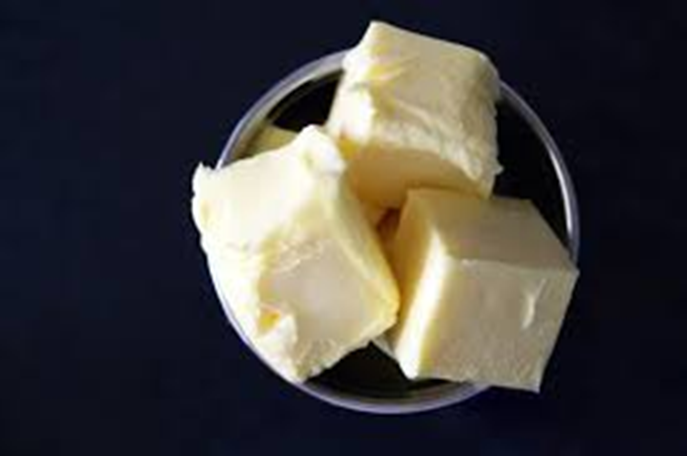 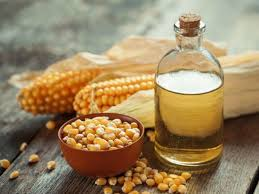 AC.GRASOS POLIINSATURADOS



               AC.GRASOS 
               SATURADOS
OTROS FACTORES AMBIENTALES
-Humedad Relativa: La cantidad de agua que puede contener el aire depende directamente de su temperatura
*confort entre 60-75%
-Luz y Sonidos
-Radiación solar: Rayos infrarrojos, luz visible y rayos UV, gran importancia el color pelaje y pigmentación de la piel.
- Contaminantes ambienales.
CONTAMINANTES AMBIENTALES O 
GASES NOCIVOS
Composición del aire: 78% nitrógeno, 21% oxigeno, 0,9% argón, 0,03% dióxido de carbono, etc
Más de 150 gases diferentes se producen como subproductos en instalaciones porcinas
Amoniaco (NH3): Estiércol y descomposición. Umbral de detección para el olfato humano es de 5 ppm. A partir de 30 ppm produce lesiones respiratorias y 50 ppm irritación mucosas. Max recomendable 11ppm (Donhan et al.2006)

Dióxido de Carbono (CO2): respiración de los animales, estiércol y quemado estufas. Inoloro. Muy difícil que genere problemas.  Niveles máx. 1.500 ppm. (Donhan et al.2006)
Monóxido de Carbono (CO): Mal quemado de las estufas. Inoloro, toxico. Actúa compitiendo con la fijación de oxigeno. Mas afinidad por la hemoglobina. Hipoxia.
Sulfuro de hidrogeno Gas más toxico proveniente del almacenamiento de estiércol líquido. Niveles máximos es de 5 ppm para cerdos como personal. (Donhan et al.2006)
Metano (CH4): Inflamable y explosivo. Inoloro
Polvos Riesgo potencial
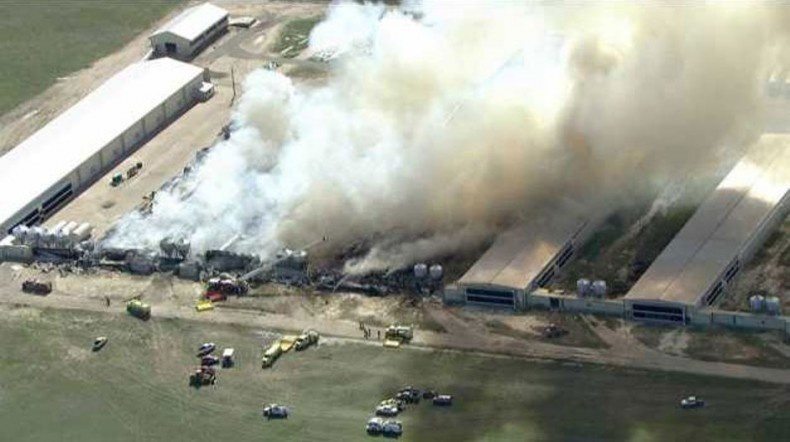 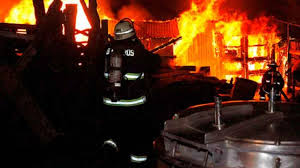 LECHONES. IMPORTANCIA DE LA TEMPERATURA
Tci al nacimiento esta cercana a los  34 ° C. A las 48 Hs. es de 30,1 ° C aprox.
Factores relacionados con la susceptibilidad al frío de los lechones recién nacidos:

-Tienen pocas reservas de glucógeno y de grasa. En condiciones ambientales normales al nacimiento, utilizan el 75 % del glucógeno hepático y el 41 % del glucógeno muscular, dentro de las 12 hs. pos parto. 
-No tienen grasa subcutánea
-Tienen poco pelo
-Nacen mojados
-Genotipo
-Estado sanitario
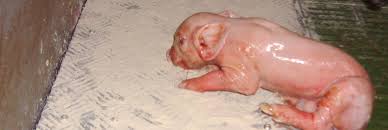 Complejo 
Enfriamiento-Inanición-Aplastamiento
Temperatura ambiental Sub Optima
Disminución de la temperatura corporal
Enfriamiento
Aletargamiento (adormecimiento)
Inanición 
(extrema debilidad por la falta de alimento)
Reducción de consumo de calostro
Aplastamiento
Enfermedad
MUERTE
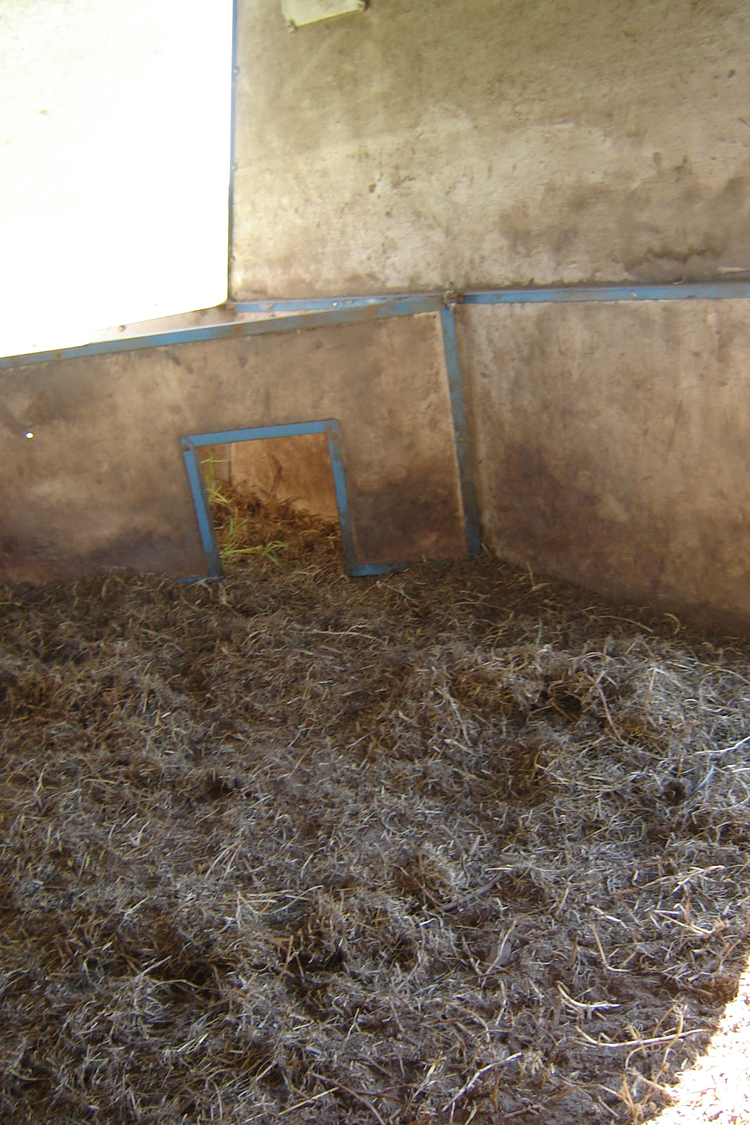 Microclima
-Aporte adecuado de 
 cama de paja.
-Aislación térmica.
-Orientación puertas 
 noreste o norte.
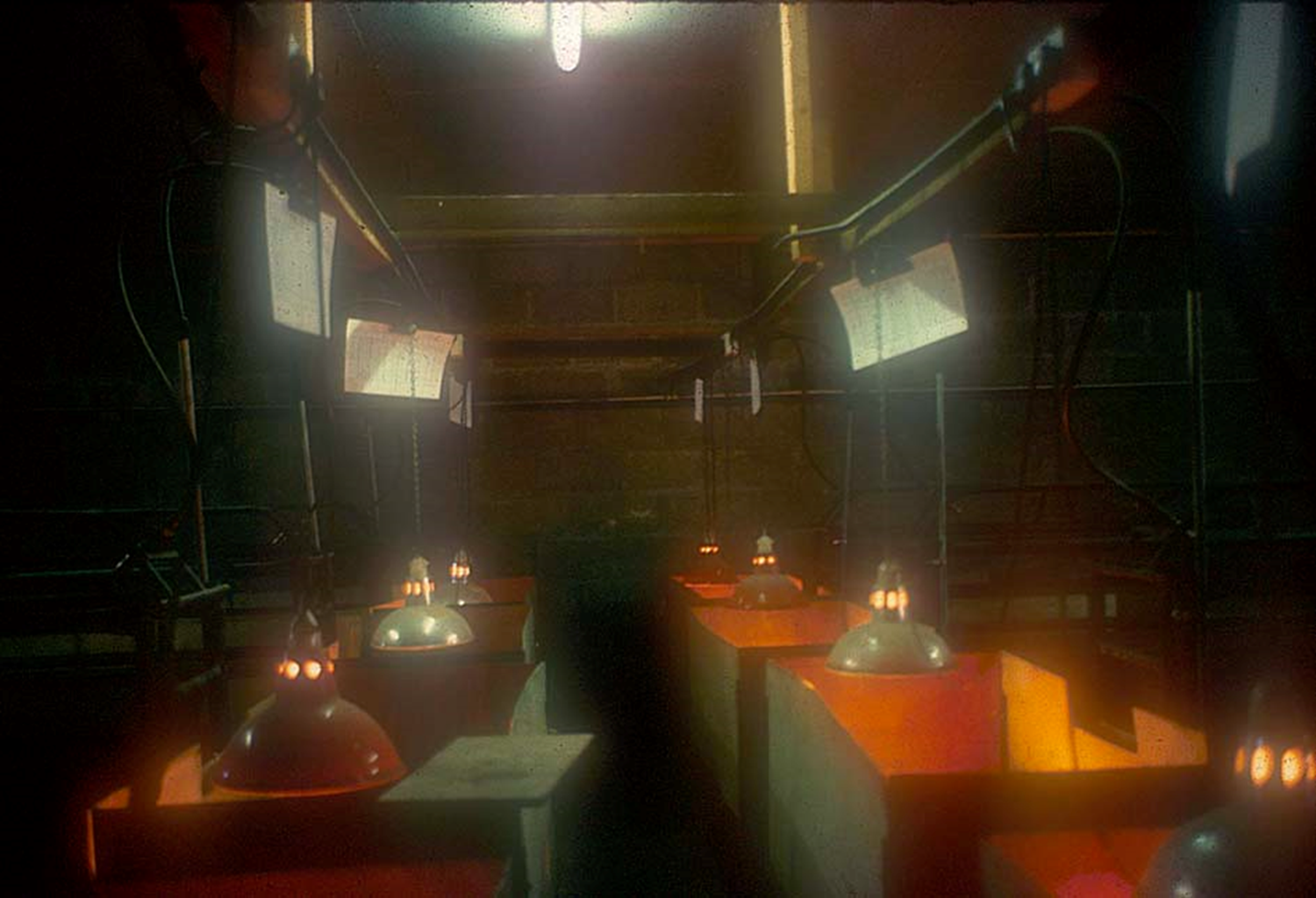 -Fuentes de calor
 suplementario.
-Atención de partos
 manejo del lechón 
 recién nacido
-evitar corrientes aire
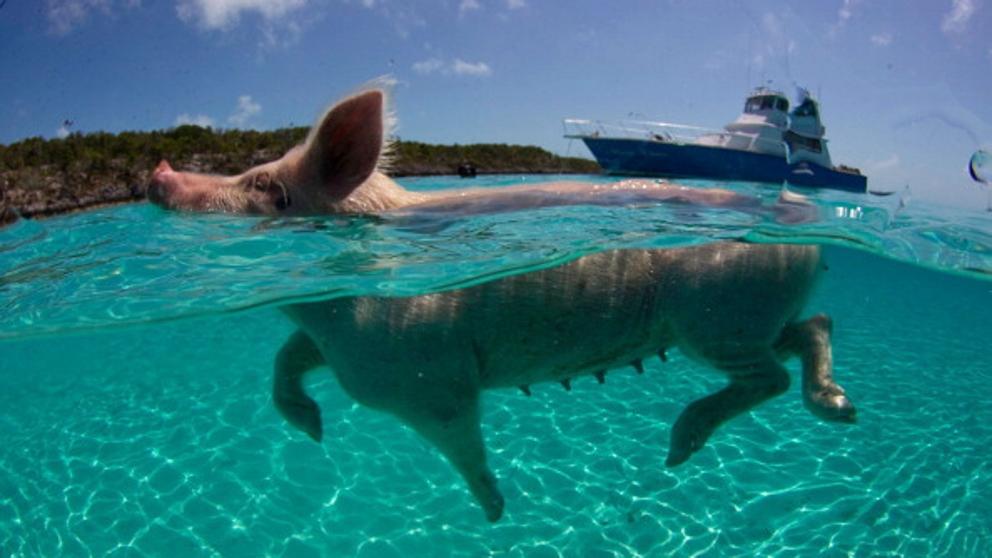 MUCHAS GRACIAS!!